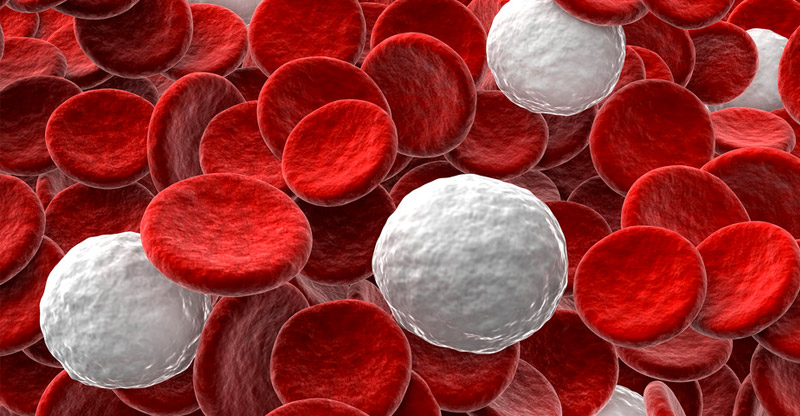 III.  Immune System
What do each of these do?
Macrophages engulf pathogens and other cells.
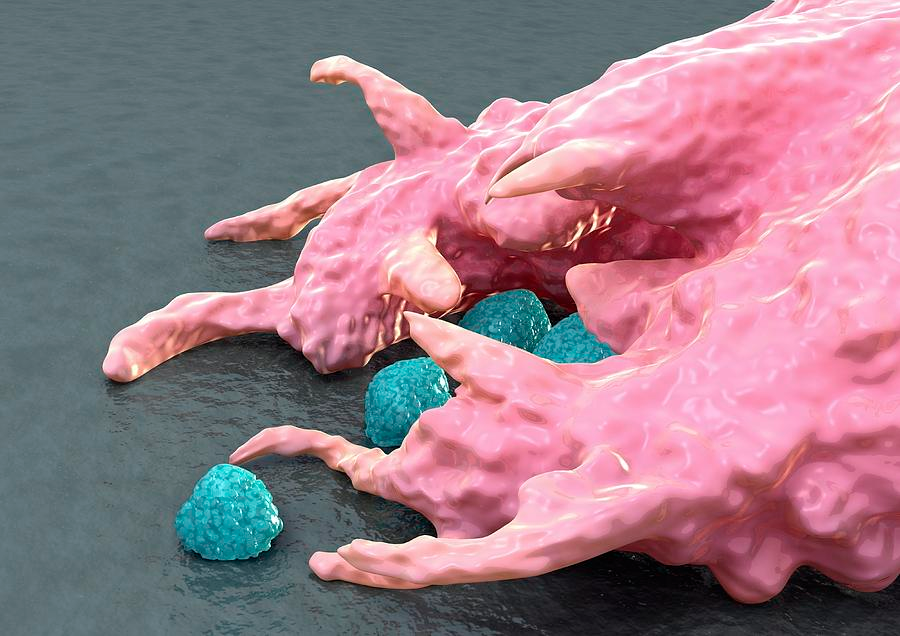 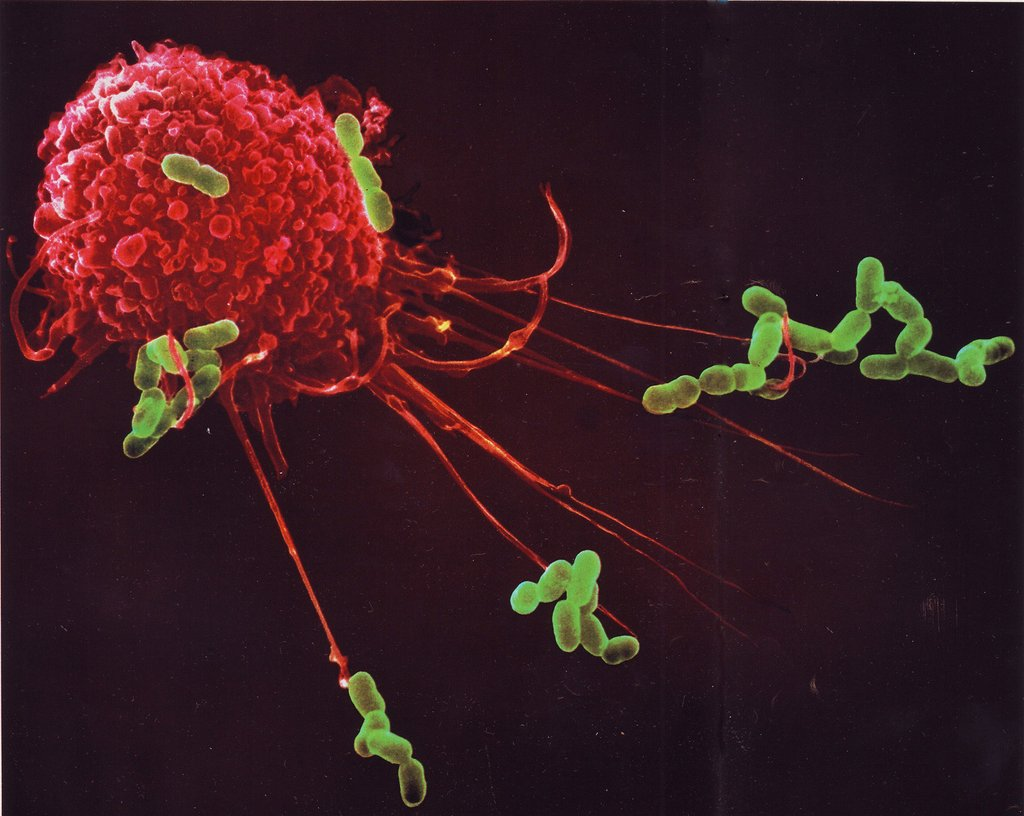 Remember
Antigen – Name Tag “hi my name is Jen!”

Antibody – Body Guard – these can tag pathogens for destruction
A. Functions
Prevent infection
Recognize and destroy foreign matter.
Germs
- Viruses
- Bacteria
- Protozoa
- fungi
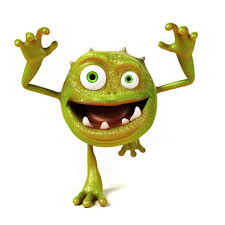 B.  What can weaken Immune System?
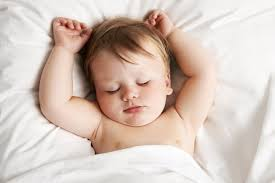 Lack of sleep
Stress
Lack of correct vitamins
Chemo or other treatments
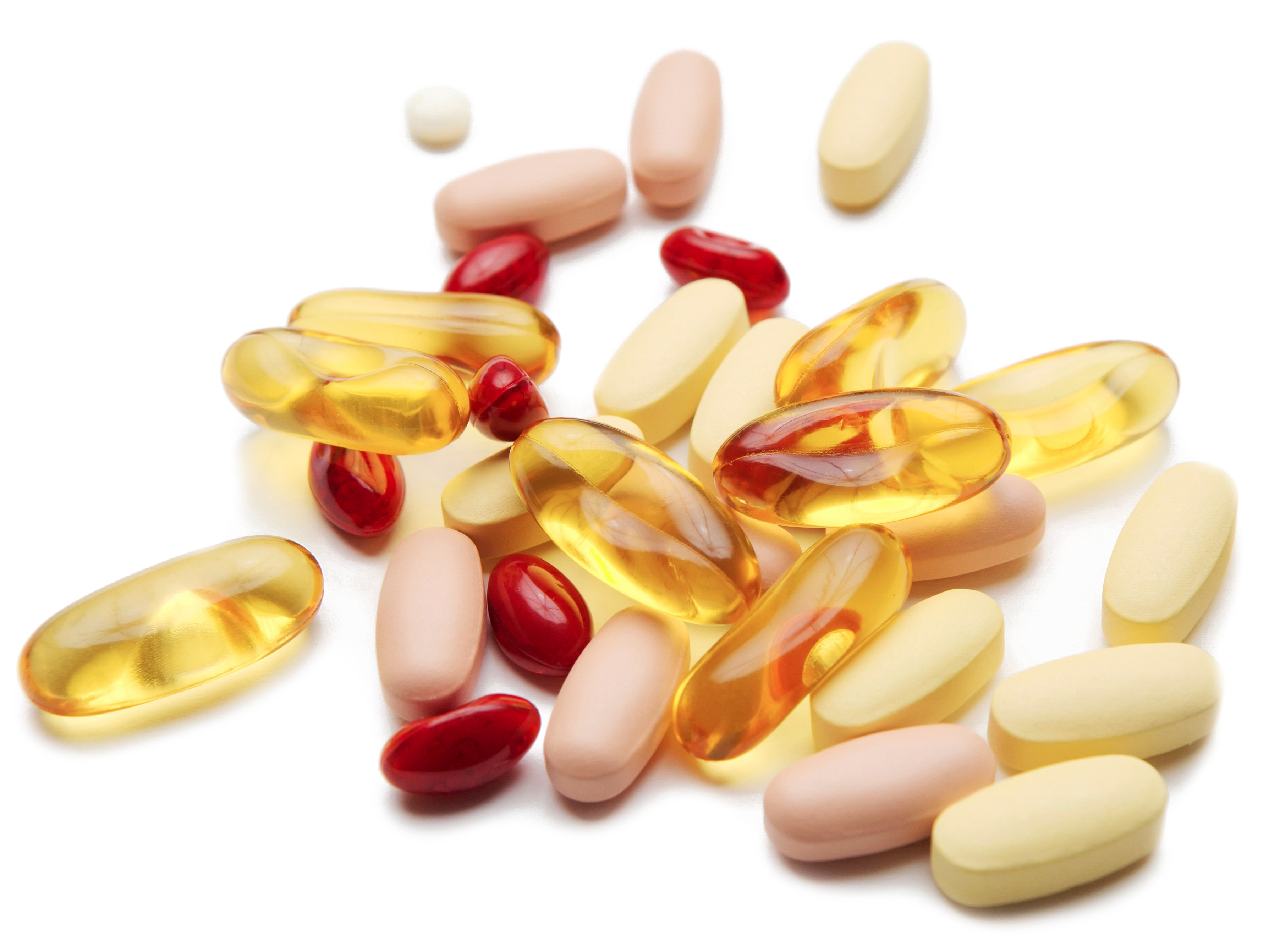 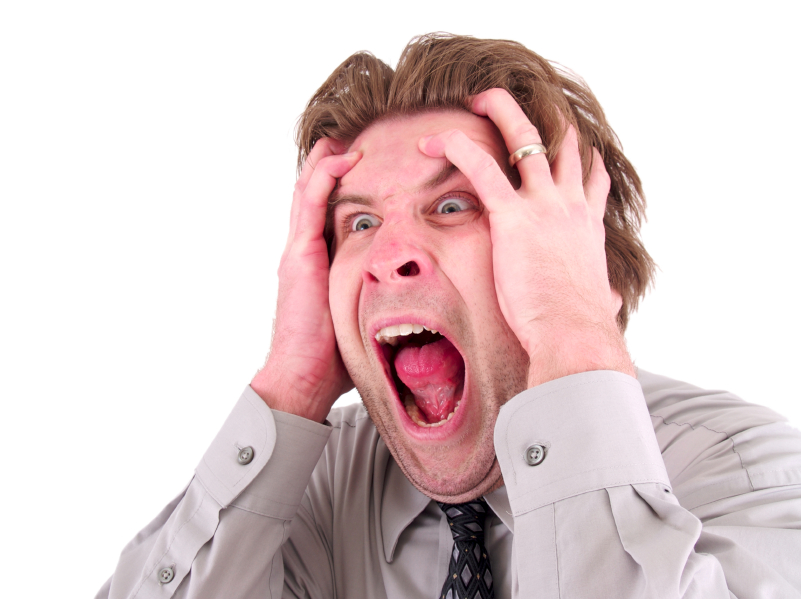 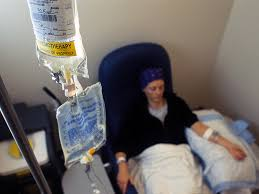 C. 2 Types of Diseases
1. Noninfectious Disease
Noncommunicable
Noncontagious

Not transmitter person to person
Caused by genetics of lifestyle choices

Most cancers, heart disease, hemophilia
2. Infectious Disease
	Communicable
	Contagious

Caused by germs
Transmitted person to person.

Flue, HIV, cold, Hep C
D.  2 Types of ImmunityImmunity is the inability of a pathogen to infect an organism
Passive Immunity
Does not require and immune response

Genetic immunity
breastfeeding
Active Immunity
Occurs as a result of an immune system response to foreign antigens 

Vaccines
Illness
E. Types of Human Defenses
1. Nonspecific defense 
Skin (largest one)
Openings tears, saliva, mucus, oils.  Secretions have Lysozyme the break down cell walls
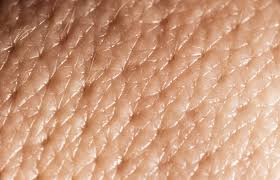 b. Inflammatory response and fever
If pathogen gets past skin – they trigger Mast Cells to release histamines.
Histamines – increase blood flow – make capillaries leakier!
White blood cells travel to pathogen to engulf and destroy. 
Temperature increase also follows
Low fever – 101 and below – Good
Increases WBC and decreased pathogen
High fevers – 102 and above are dangerous
Beyond the hypothalmus
2. Specific defense systems
	a.  Recognizing “self” and “non-self”
	b.  Antigens – foreign tag that triggers response
	c. Lymphocytes – B cells and T cells (Main workers in specific defense)
		B cells – made in bone marrow
			discover antigens in body fluids
		T cell – made in marrow and mature in 			thymus
			have to be presented with a antigen by 			infected cells.
		Watch how it works
How do B and T Cells work???
Both are always searching the body
Humoral Response -  B cells – Traveling in blood stream
Cellular Response – T Cells – Virus attacks a cell. 

Both can make memory cells that “never forget”
F.  Immune System Disorders
1.  Allergies “antigens”-  allergens (pollen, dander, peanuts) trigger inflammatory response
Antihistamines help reduce histamine

Anaphylaxes – Abnormal amount of histamine released due to an antigen
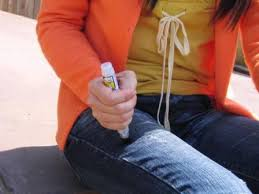 Asthma – air passages narrow due to resp. infection, exercise, stress and allergens.




Autoimmune diseases
- Type I diabetes, rheumatoid arthritis, lupus
4. AIDS – retrovirus that weakens and destroys T 	cells
	First suspected  due to rare infections
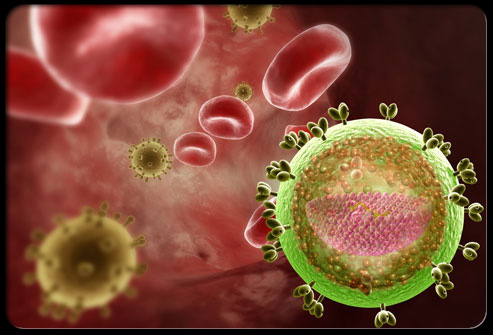